生命教育專業發展中心(LEPDC)
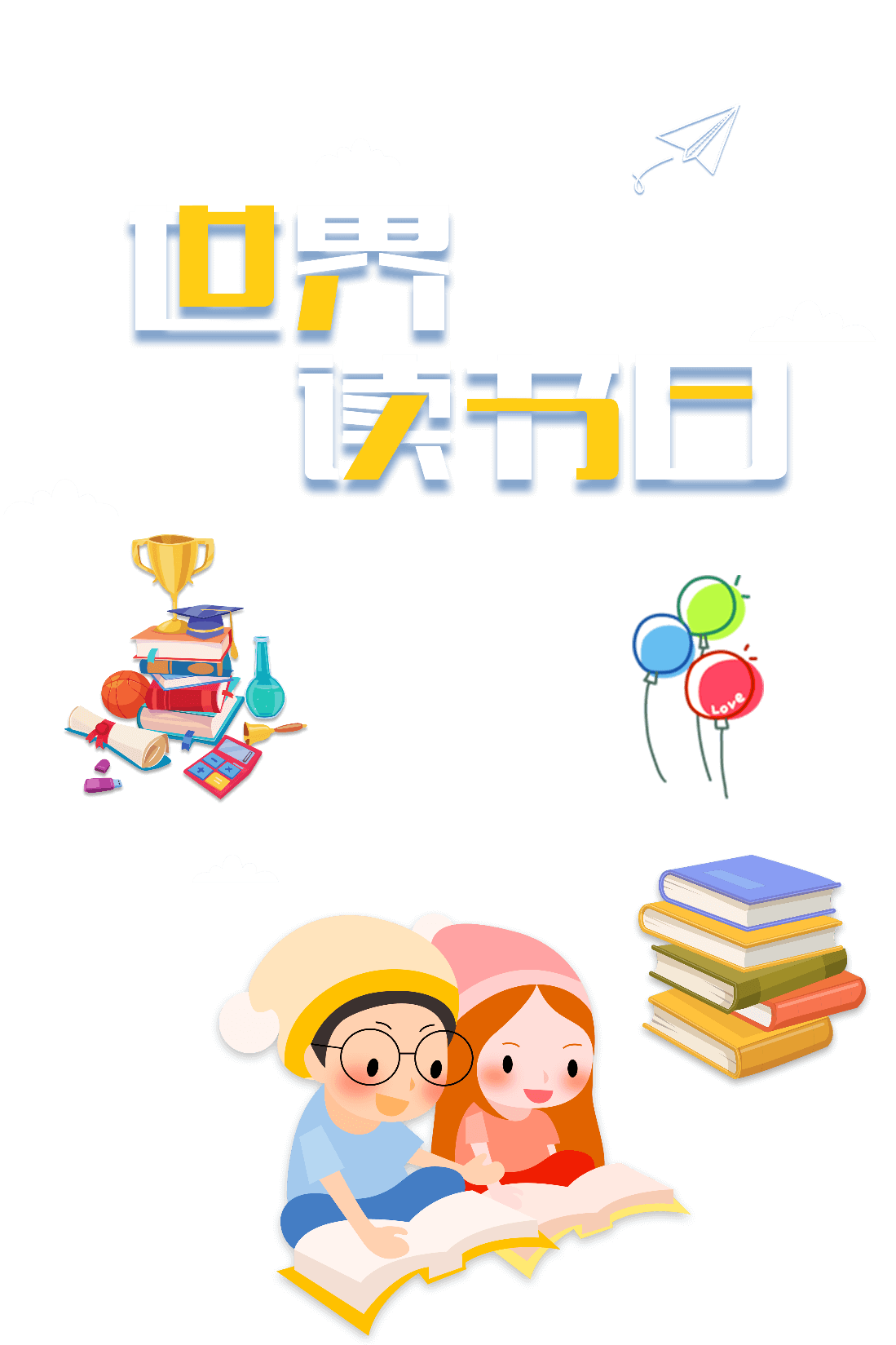 成果嘉年華生命教育議題融入課程 (線上直播)
110年度高中以下各教育階段
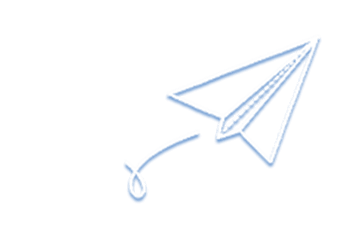 專題共備群組名稱：
報告人：
(姓名    服務學校(全銜)+職稱)
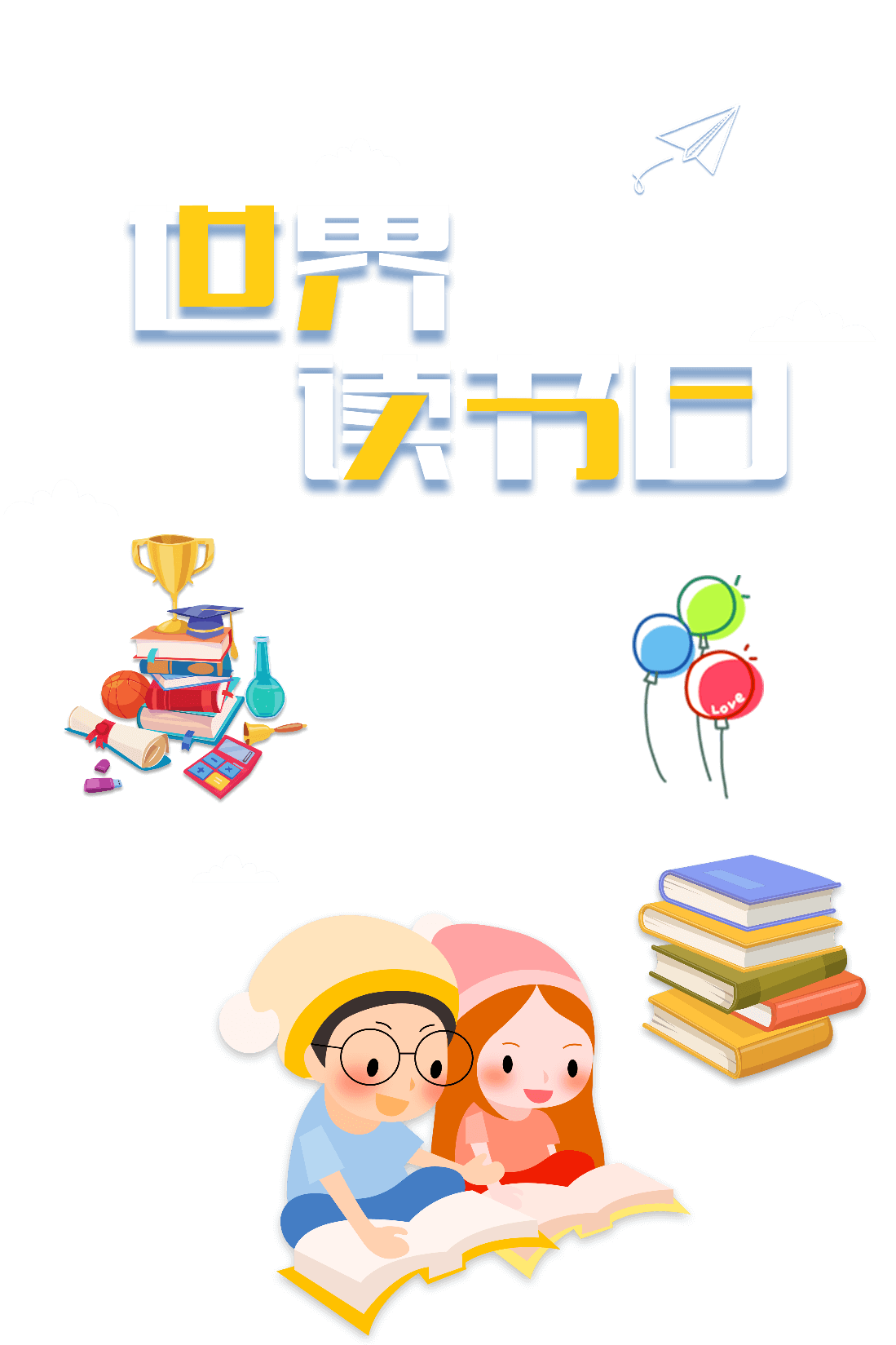 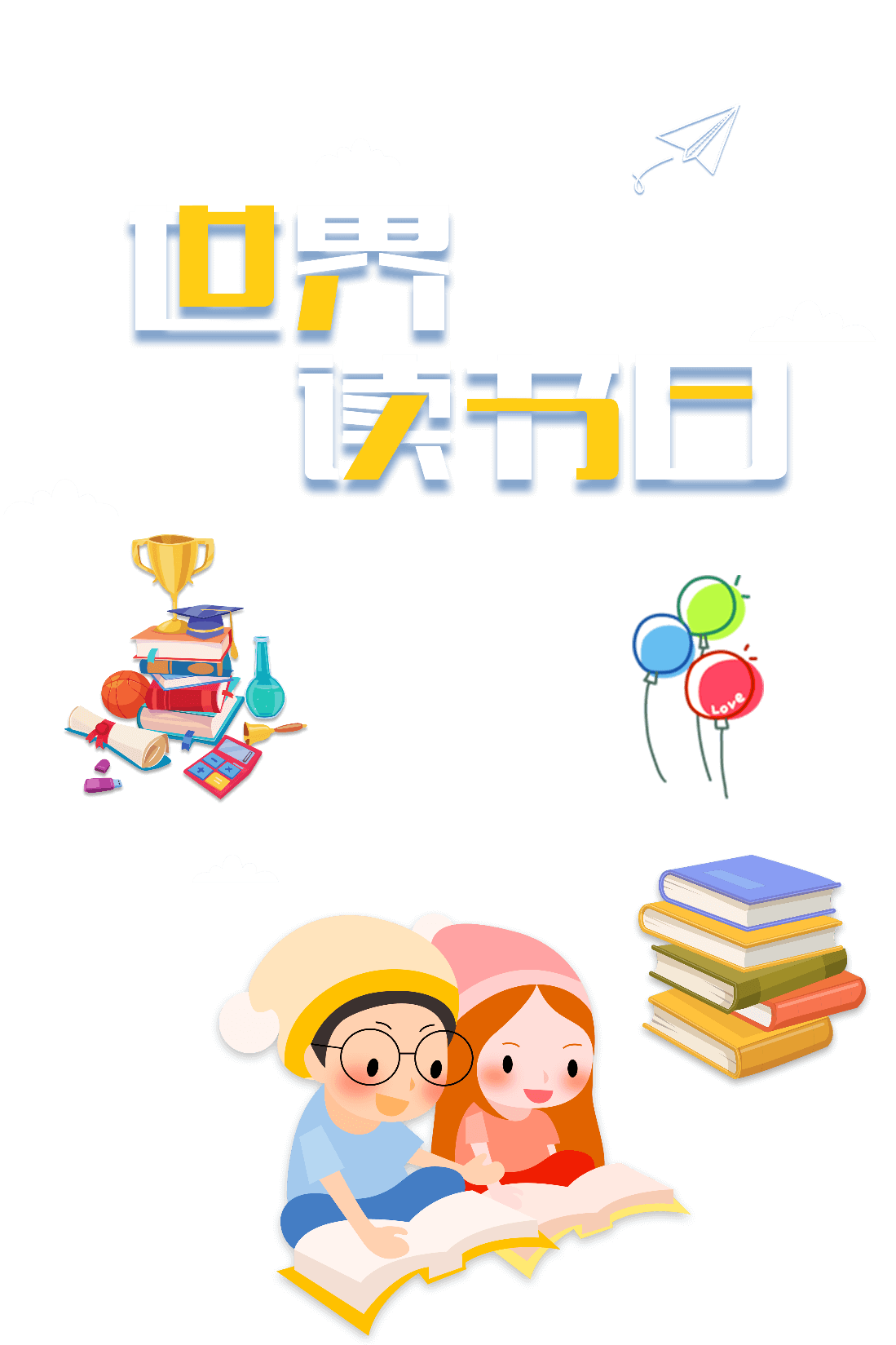 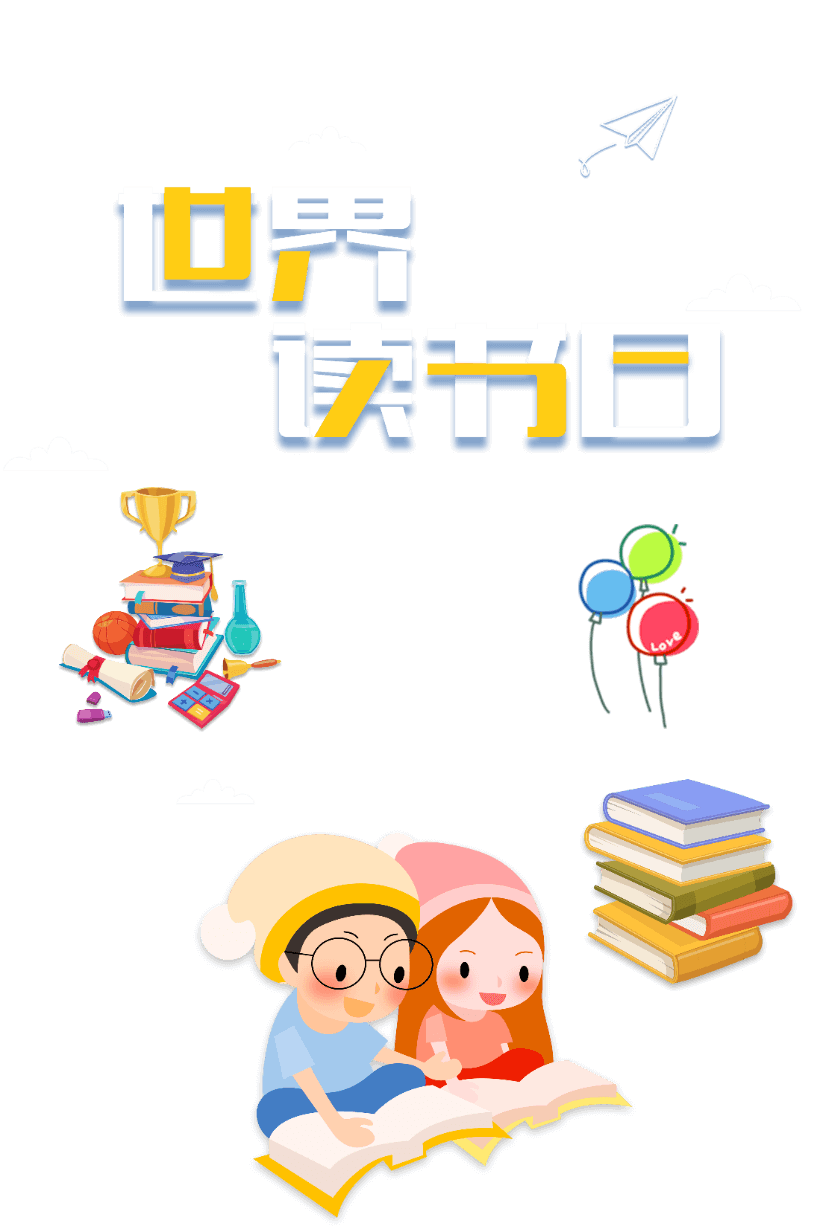 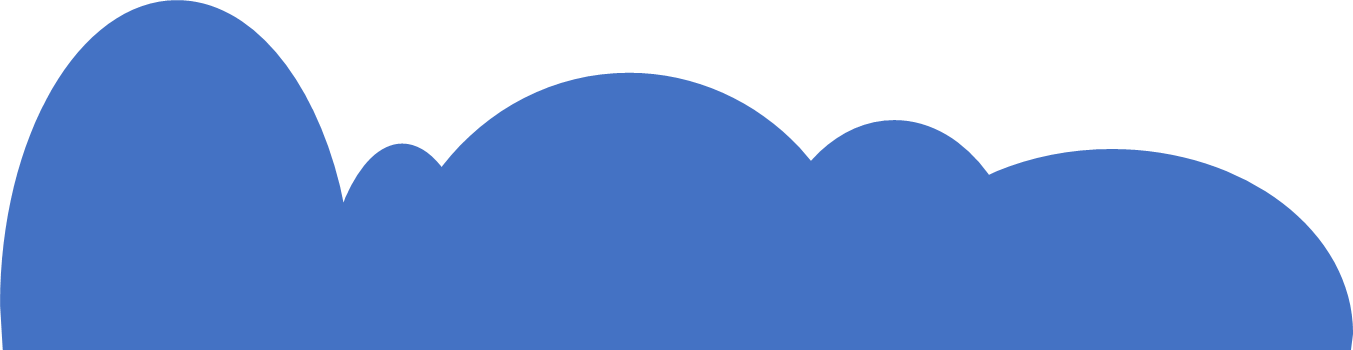 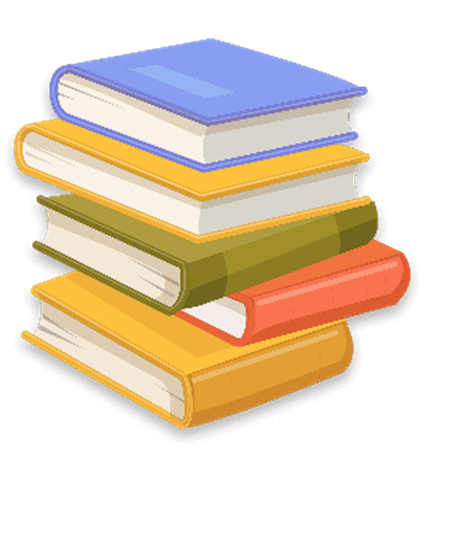 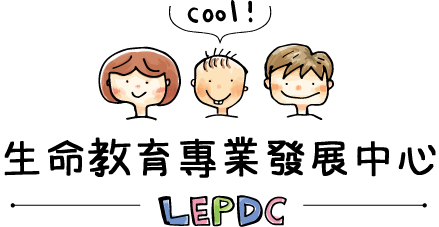 引言內容
一、指導委員
        姓名    服務學校(全銜)+職稱
二、團隊成員
        姓名    服務學校(全銜)+職稱
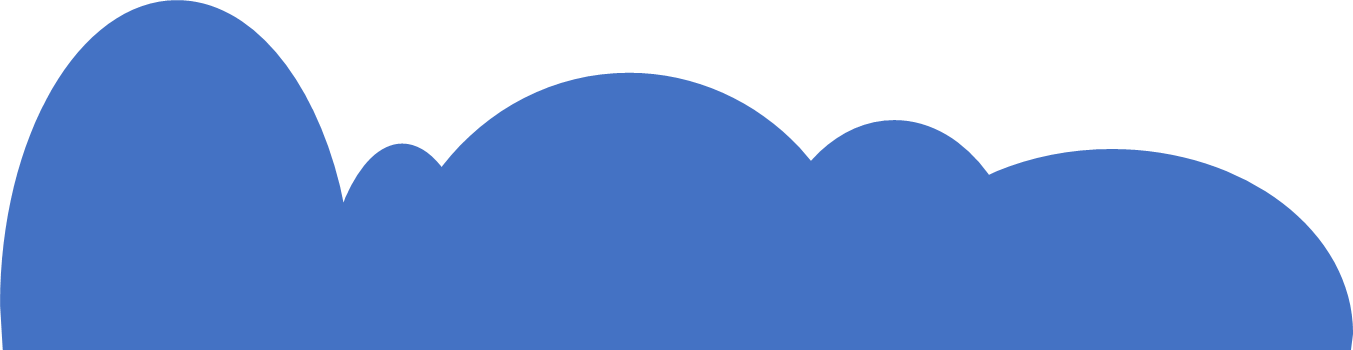 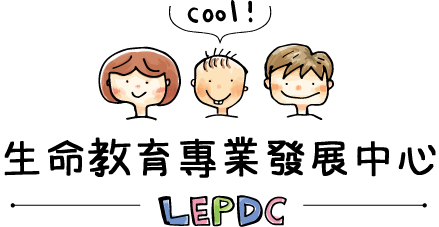 110年度高中以下各教育階段-生命教育議題融入課程 成果嘉年華
引言內容
三、共備的歷程 (困難和討論方式時機等)
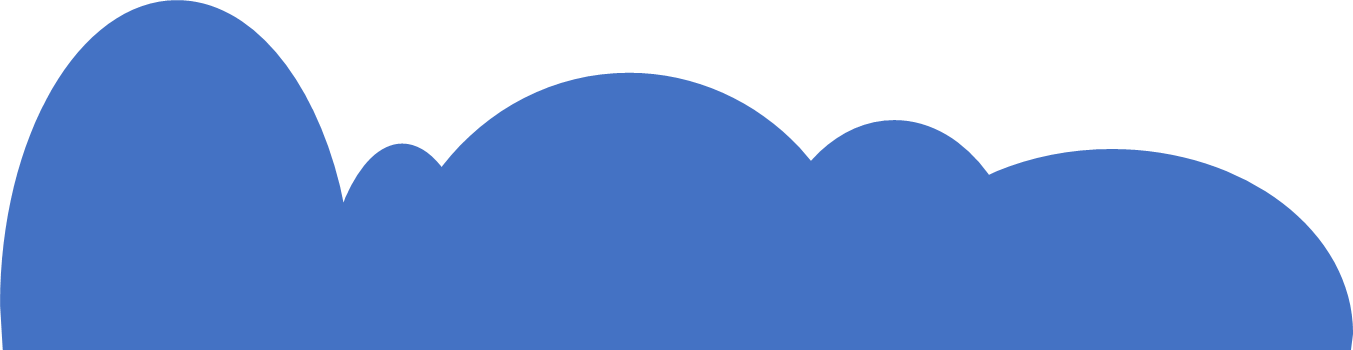 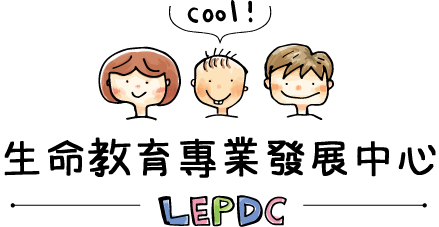 110年度高中以下各教育階段-生命教育議題融入課程 成果嘉年華
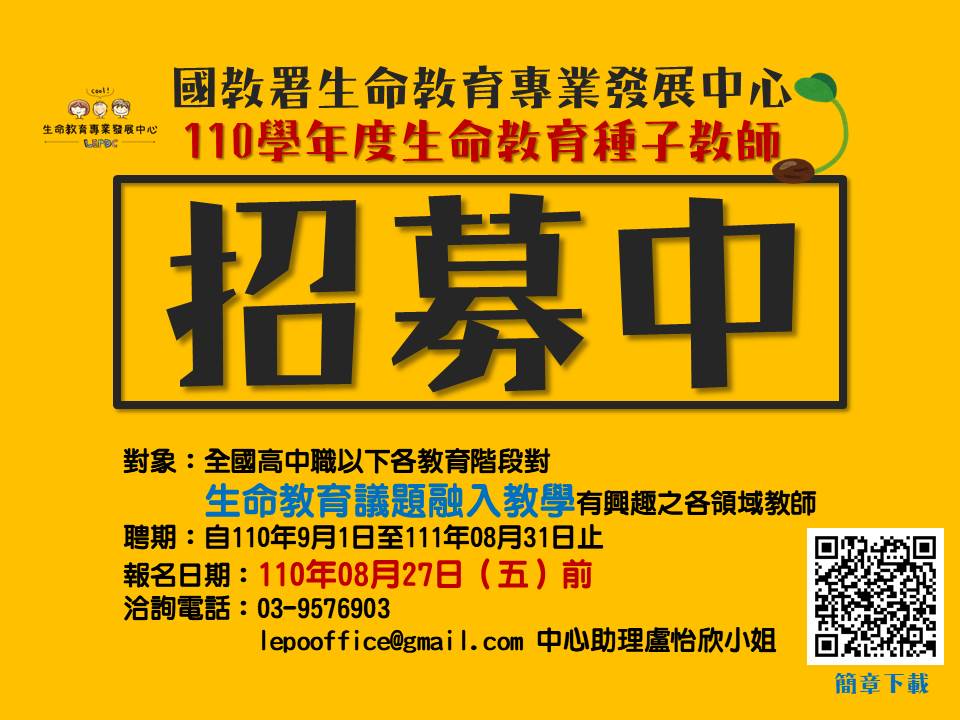